6-sinf
O‘zbek tili
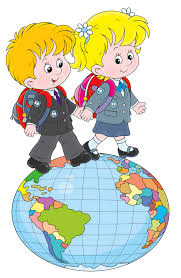 Mavzu: 
Mustahkamlash
Avvalgi darsda o‘tilgan mavzuni tekshiramiz
Qay tarzda?, qayerdan? 
so‘roqlariga javob bo‘ladigan so‘zlar ishtirokida gaplar tuzing.
Kech bo‘lganda to‘satdan yomg‘ir yog‘a boshladi.
Bugun maktabdan vaqtli keldim.
Uzoqdan chiroqlarning yog‘dusi ko‘rinib turardi.
Noiloj qolgan Nargiza hamma gapni aytishga majbur bo‘ldi.
Bilib oling!
Ravishlar harakat va holatning qay tarzda bajarilishini, o‘rni, payti, daraja-miqdorini bildiruvchi so‘zlar bo‘lib, ular quyidagi so‘roqlarga javob bo‘ladi:
Bilib oling!
Ravishlar ma’nosiga ko‘ra holat, o‘rin, payt, miqdor-daraja, maqsad-sabab ravishlariga bo‘linadi. 
	Ataylab, atayin, jo‘rttaga, qasddan so‘zlari maqsad ma’nosini ifodalovchi ravishlardir.
Bilib oling!
Maqsad va sabab ravishlari harakat-holatning bajarilish sababini yoki maqsadini bildirib, Nega? so‘rog‘iga javob bo‘ladi. 

Masalan: noiloj
                               chorasizlikdan
                           ilojsizlikdan
Topshiriq
Gaplarni o‘qing. Ravishlarning qanday so‘roqqa javob bo‘layotganini ayting.
Ko‘p mehnat qilgan inson albatta rohatini ko‘radi.
Ular o‘rtasida hamisha do‘stona munosabat bo‘lgan.
Tog‘larga oppoq qor tushgan payt edi.
Berilgan vazifalarni sekin bajardi.
Bolalar tepalikdan chanada tushib kelishdi.
Topshiriqni tekshiring
do‘stona
qanday?
ko‘p
qancha?
qayerda?
tog‘larda
tepalikdan
qanday?
qayerdan?
sekin
Topshiriq
Matnni o‘qing.
Amir Temur 1336–yil, 9-aprel, Kesh hozirgi Shahrisabz  shahri  yaqinidagi Xo‘ja Ilgʻor qishlogʻida tug‘ilgan.  O‘rta asrning yirik davlat arbobi, buyuk sarkarda, kuchli, markazlashgan davlat asoschisi, ilm-fan va madaniyat homiysi. Amir Temurning yoshligi Keshda kechdi. Yetti yoshga toʻlgach, otasi uni oʻqishga berdi. Amir Temur yoshlik chogʻlaridanoq maxsus murabbiylar nazorati ostida chavandozlik, ovchilik, kamondan nishonga oʻq uzish, boshqa turli mashq va harbiy oʻyinlar bilan mashgʻul boʻlgan. Shu asnoda Amir Temur tulporlarni saralab ajrata oladigan mohir chavandoz va dovyurak bahodir boʻlib voyaga yetgan. Amir Temur tabiatan ogʻir, bosiq, teran fikrli va idrokli hamda nihoyatda ziyrak, kishilardagi qobiliyat, fazilat, ayniqsa, samimiyatni tezda fahmlab oladigan inson boʻlgan.
Amir Temur
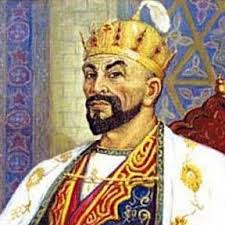 Topshiriq
Qavs ichida berilgan so‘roqlar o‘rniga foydalanish uchun berilgan so‘zlardan mosini qo‘yib, gaplarni ko‘chiring.
charaqlab
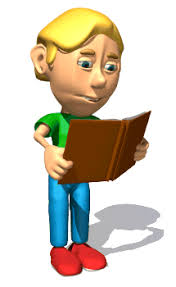 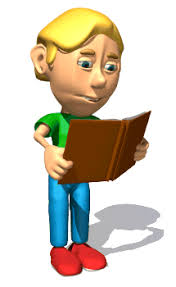 ertalab
ataylab
mohirona
Topshiriqni tekshiramiz
Quyosh charaqlab chiqdi.
Ertalab hammamiz hovliga yig‘ildik.
Biz ataylab ogohlantirmay bordik.
Zargarlik namunalari mohirona ishlangan edi.
Topshiriq
Matnni o‘qing.
Mirzo Ulugʻbek Amir Temurning sevimli nabirasi va Shohrux Mirzoning oʻgʻli boʻlib, asl ismi Muhammad Taragʻaydir. Yoshligidan uni „Ulugʻ bek“ deya izzat qilishgan va yosh shahzoda keyinchalik ayni shu nom bilan mashhur boʻlgan. Ulugʻbek ilm-fan olamida buyuk astronom sifatida mashhur. Bu borada u amalga oshirgan eng buyuk ish “Ziji jadidi Ko‘ragoniy” deb nomlangan astronomik jadval sanaladi. Ulug‘bek tibbiyot va musiqa bilan qiziqqan, sheʼrlar ham yozgan. 
      Olimdan bizga 4 ta asar meros qolgan: 
“Ziji jadidi Ko‘ragoniy” - astronomiyaga oid; 
“Bir daraja sinusini aniqlash haqida risola”  - matematikaga oid; 
“Risolai Ulug‘bek” - yulduzlarga bag‘ishlangan; 
“Tarixi arba ulusi”  (To‘rt ulus tarixi) - tarixga oid.
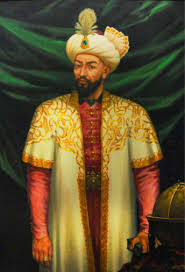 Mustaqil bajarish uchun topshiriq
Maqsad va sabab ravishlari ishtirok etgan maqollar yozing.
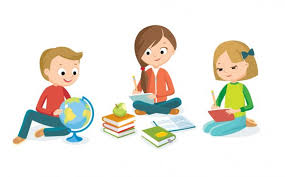 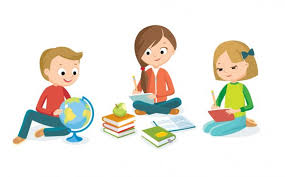 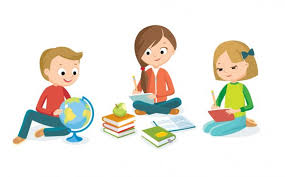